April
Broker Slides
Important Notice:
Win $250 – Complete our Contracts & Forms Survey
We want your feedback to better align our Contracts & Forms Library with your needs as a real estate professional. Complete the survey below and tell us what works for you (and what doesn’t) to help us become a better resource for YOU. 
To say thank you for your time, complete the survey and enter your contact information for an opportunity to win one of three $250 gift cards. 

				TAKE SURVEY
Updated Mainstreet Forms & Contracts
Mainstreet is committed to making things easy. As part of our commitment to helping you navigate the continued changes in our industry, these updated forms are designed to keep you in compliance as well as ensure that changes made to the Multi-Board Residential Real Estate Contract 8.0 are reflected in the forms you use most. The changes to the listing agreements also reflect changes to the compensation paragraphs to meet the ongoing needs of the marketplace. 

				VIEW FORMS
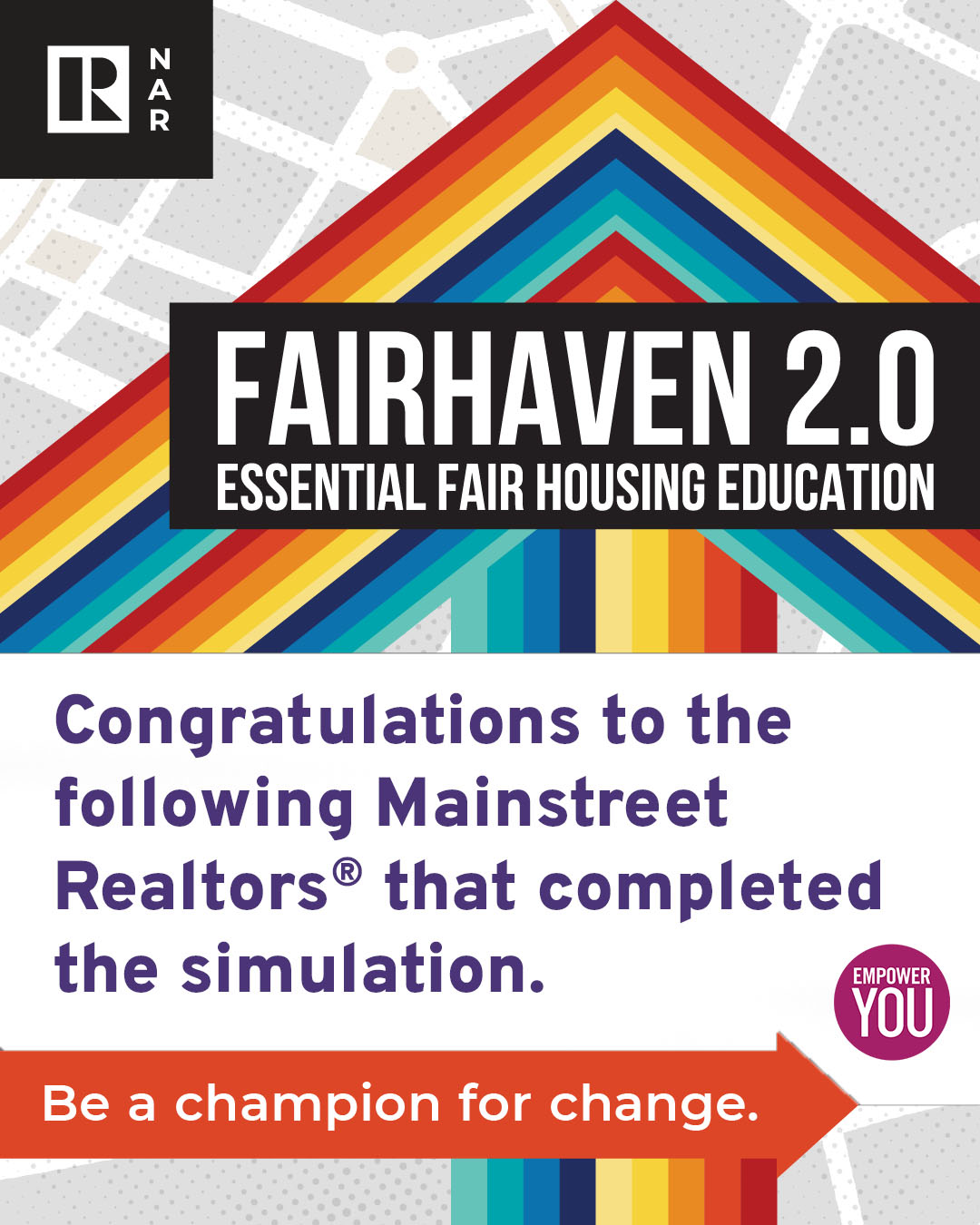 Click here to complete today!
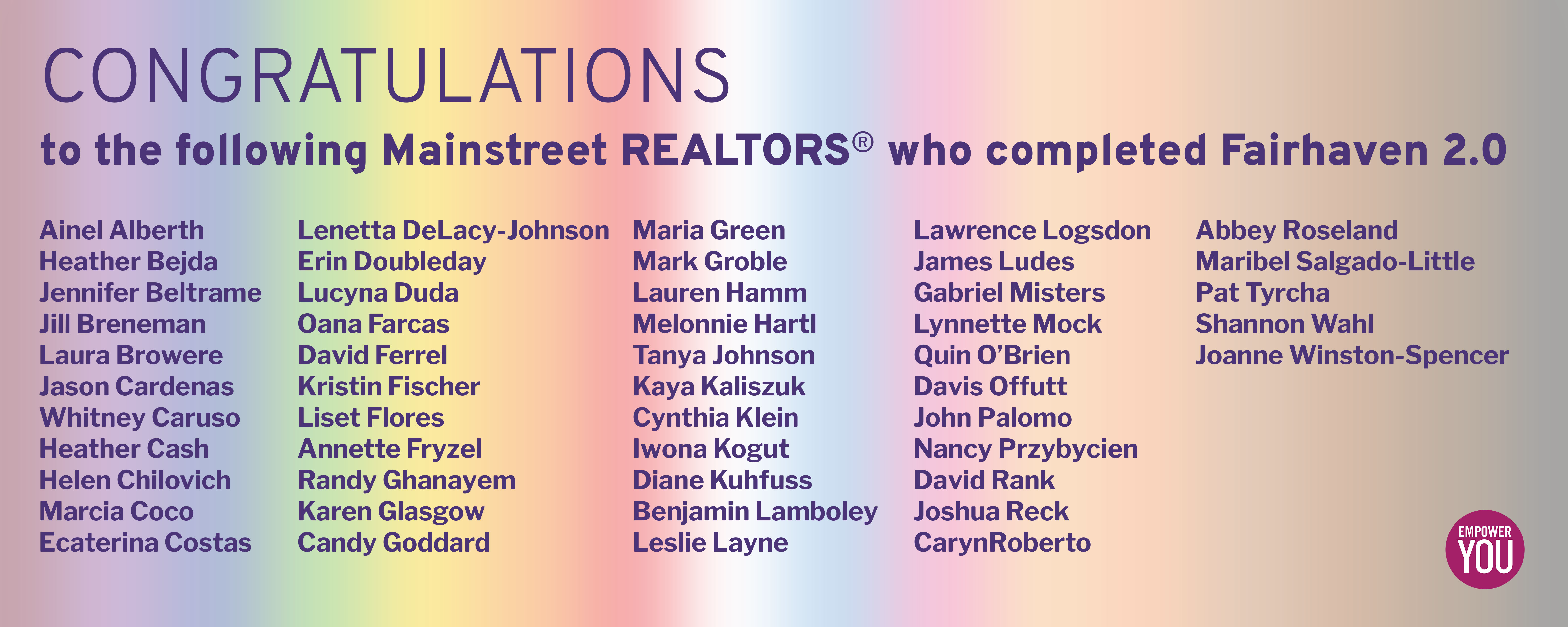 Mainstreet Calendar – May
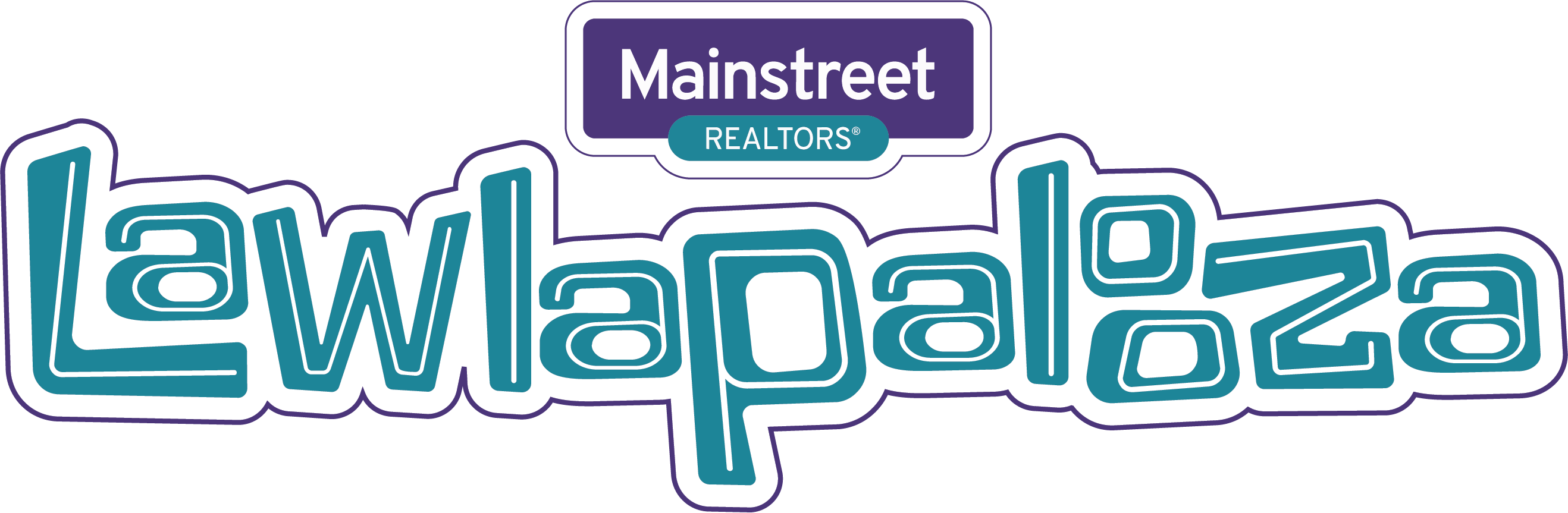 Law Day 
45 Hour Post Licensing
Brokerage Forum
Unlocking Real Estate Opportunities in Mexico
SRES Advantage Summit
Mainstreet Volunteer Day – Feed My Starving Children
Coffee & Conversation: Law Day Debrief
Commercial Mini Summit